Пасхальная  викторина
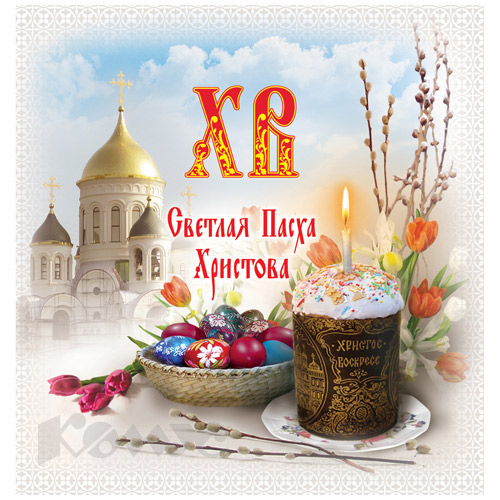 МОУ СШ № 2 р.п. Новоспасское                                                                        
 

Учитель  начальных классов
Ануфриева  Наталья Николаевна
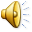 Па́сха— Воскресе́ние Христо́во
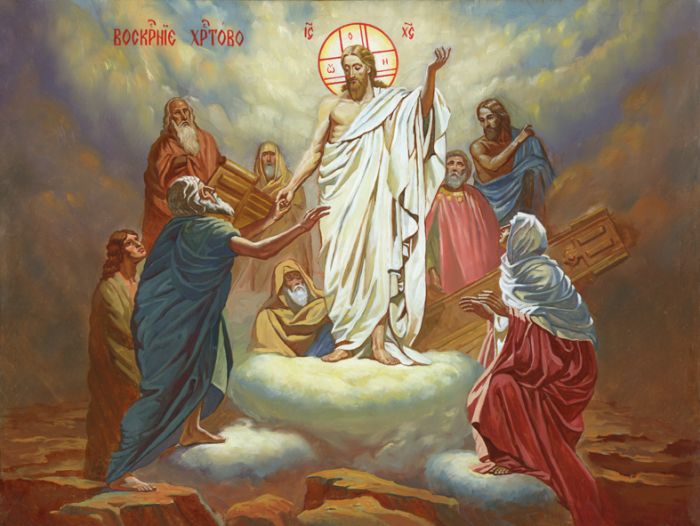 древнейший 
христианский праздник, главный праздник
 богослужебного года.
Установлен в честь 
воскресения Иисуса Христа.
Воскресе́нье за  неделю  до  Пасхи  называется
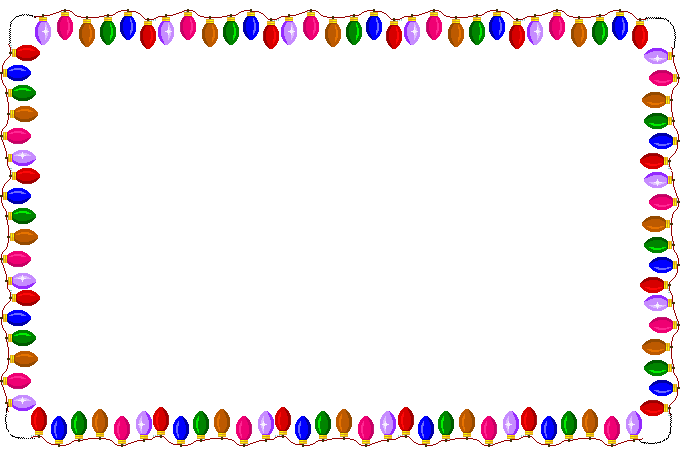 вербное
цветочное
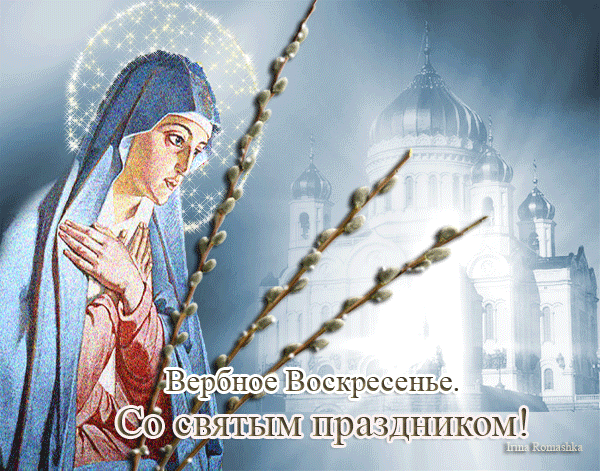 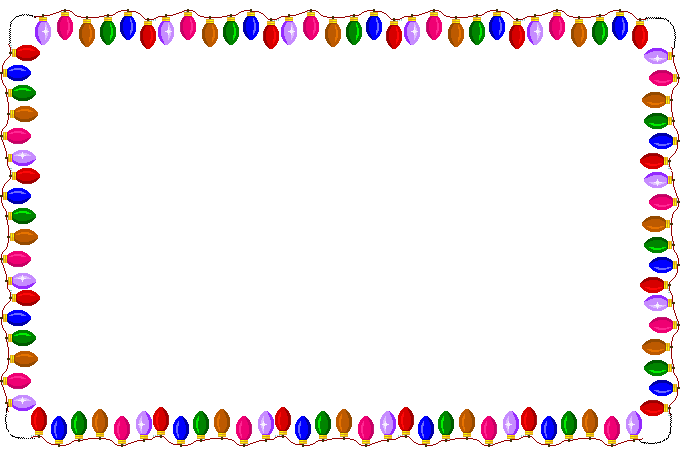 святое
Как  называется  неделя  по  празднованию  Пасхи?
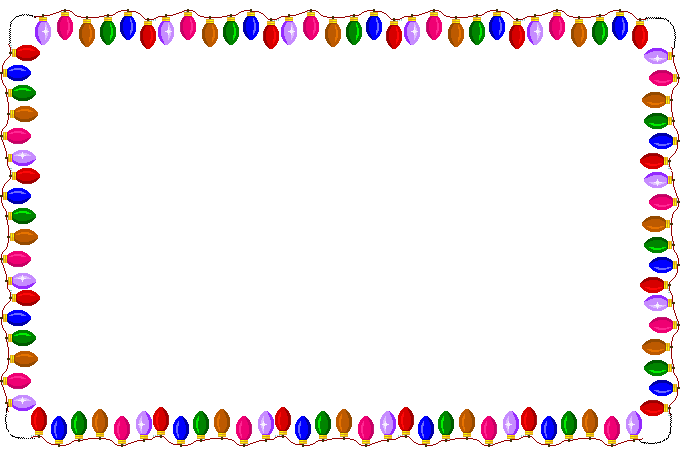 пасхальная
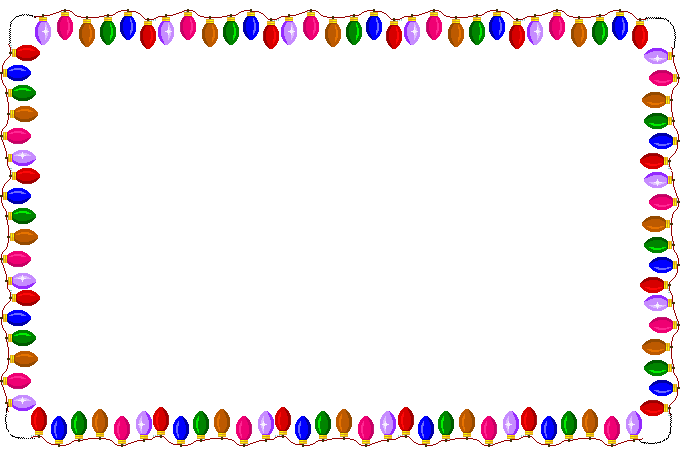 праздничная
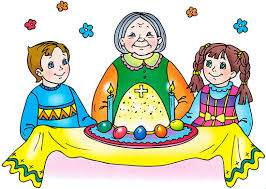 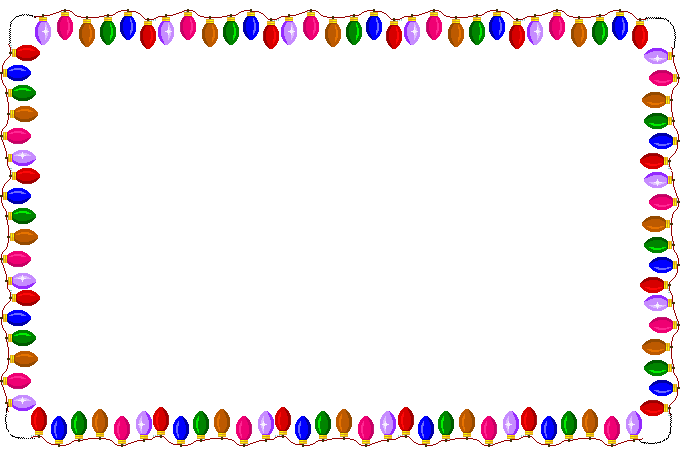 светлая 
 седмица
Сколько  дней  продолжается Светлая  седмица?
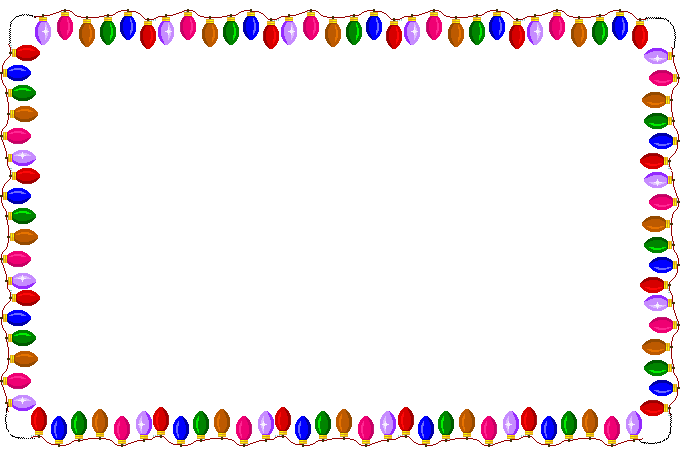 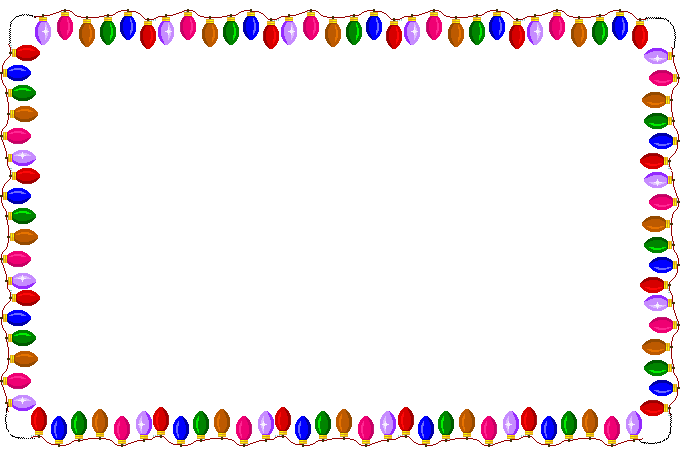 7
40
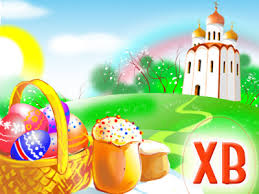 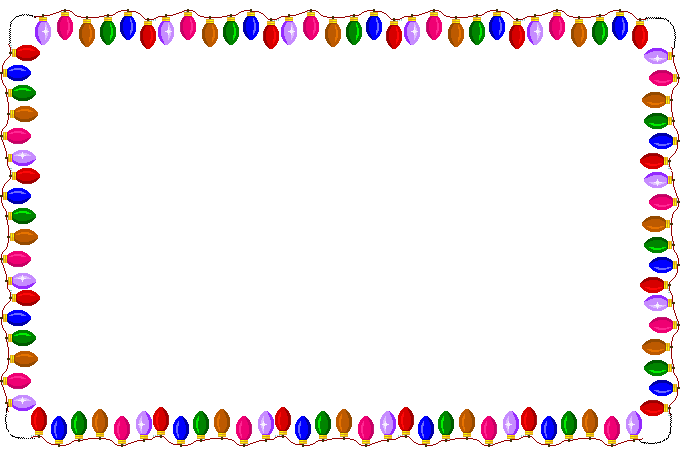 1
Что  освещают  на  Пасху?
Паска (пасха) — пасхальный хлеб .
 В России  — «кулич», 
а пасхой называют блюдо 
из творога в виде
 усечённой пирамидки.
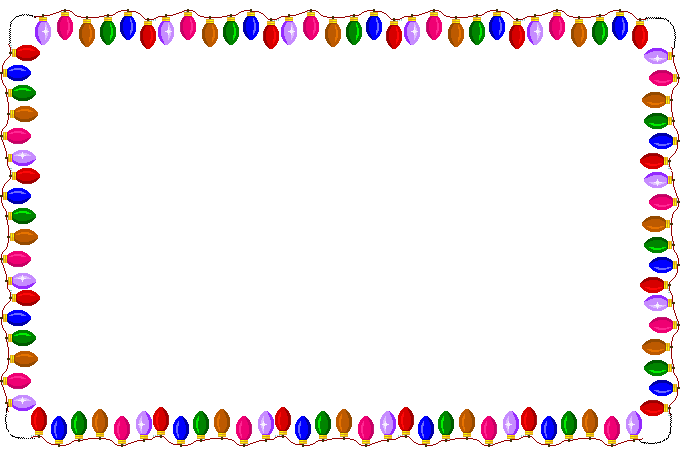 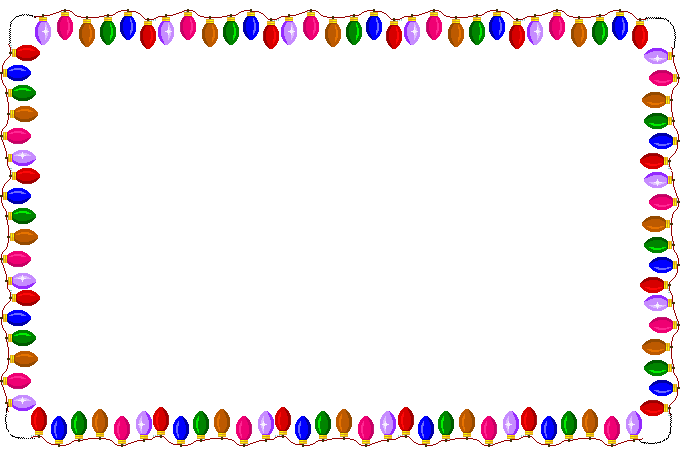 пасху
куличи
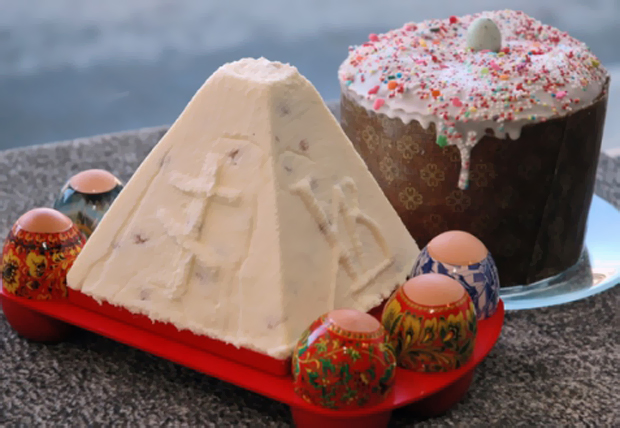 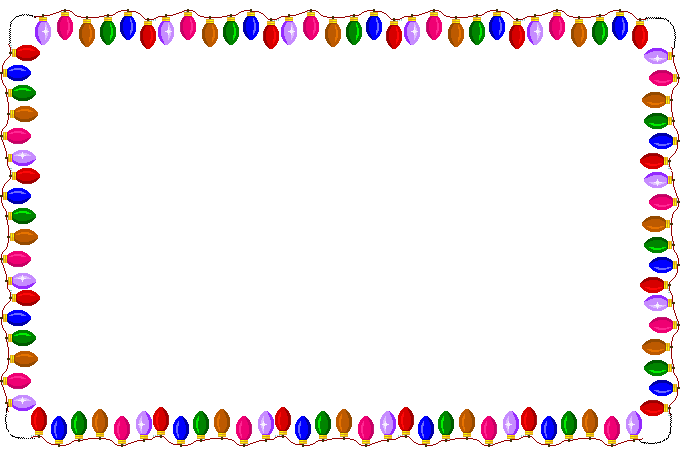 яйца
Что  это?
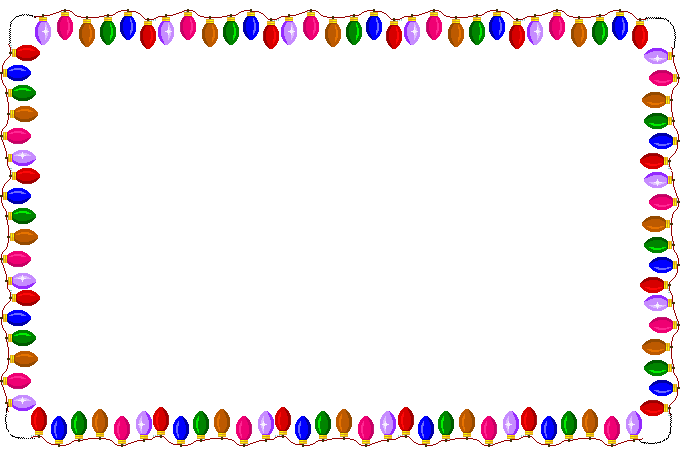 хлеб
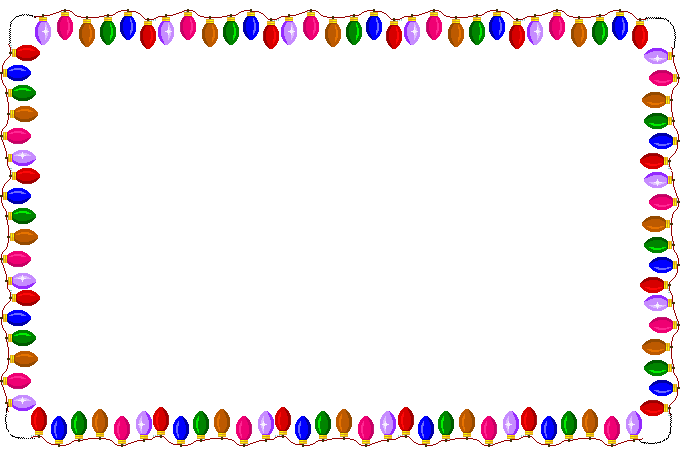 просфора
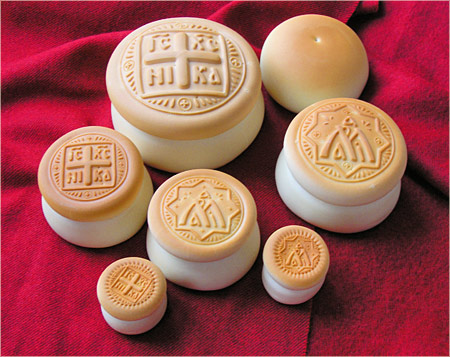 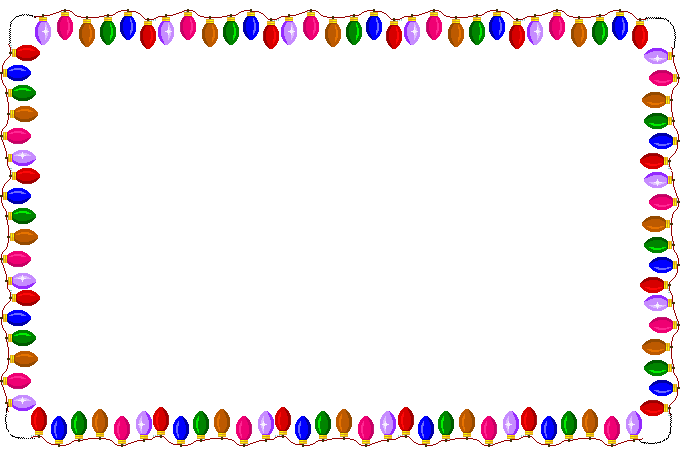 булочка
Просфора́,
 просфо́ра-«приношение»- богослужебный 
литургический  хлеб
Что  называют  писанками?
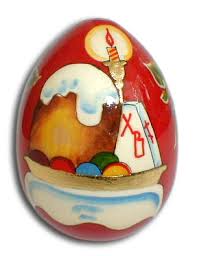 яйца
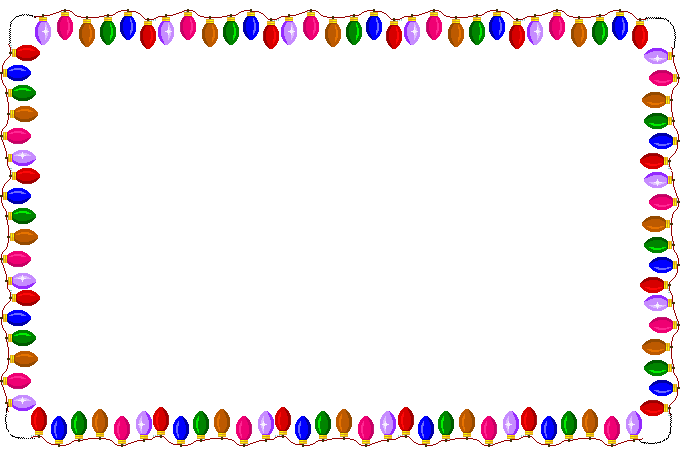 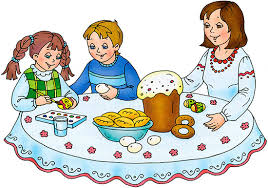 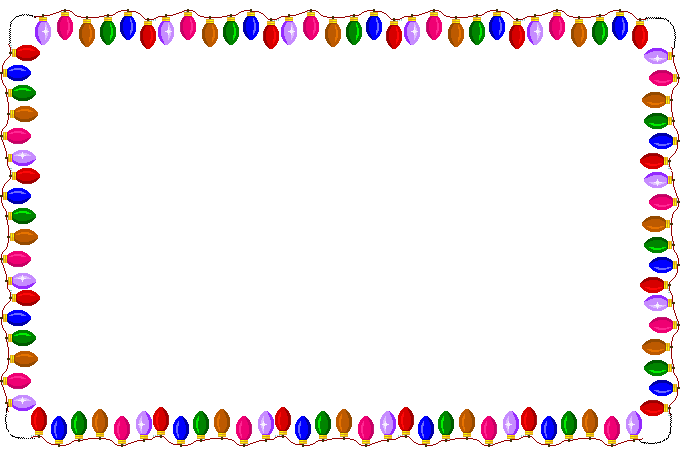 пироги
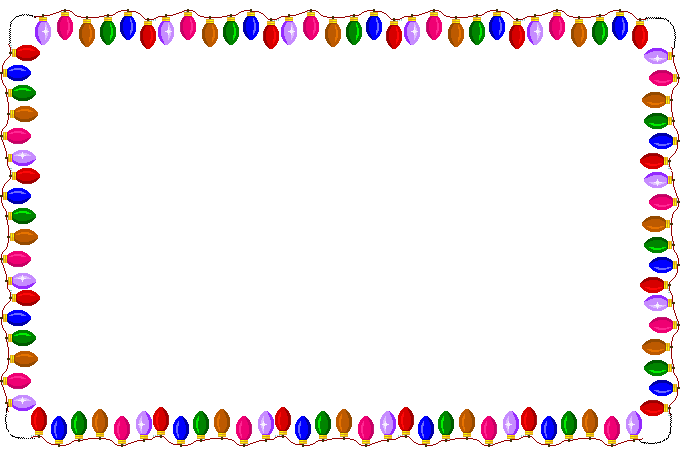 куличи
Когда  принято    освящать  куличи,  пасху, яйца?
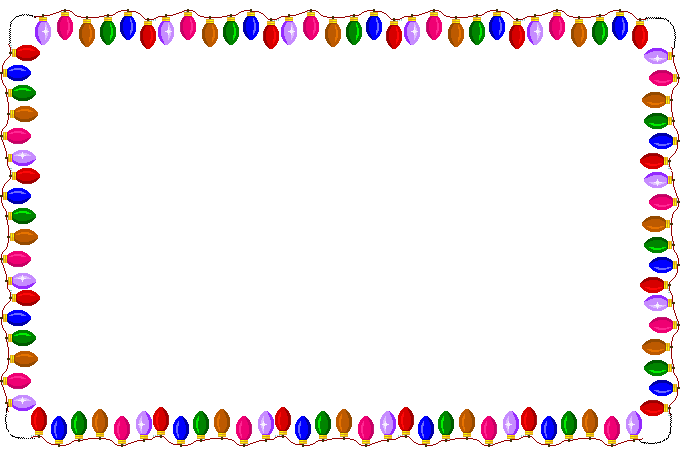 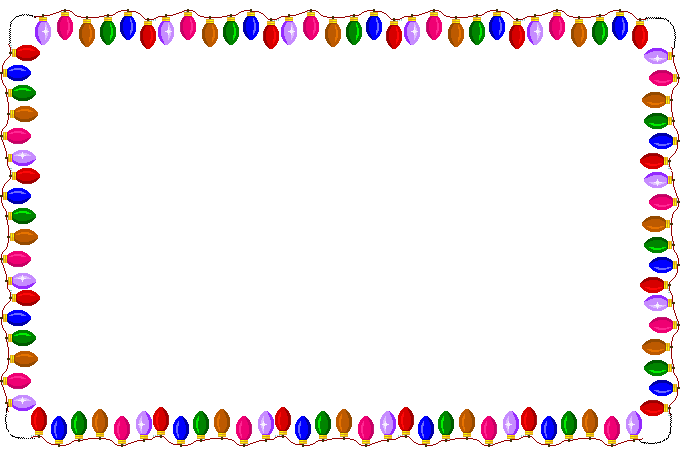 в пятницу
в четверг
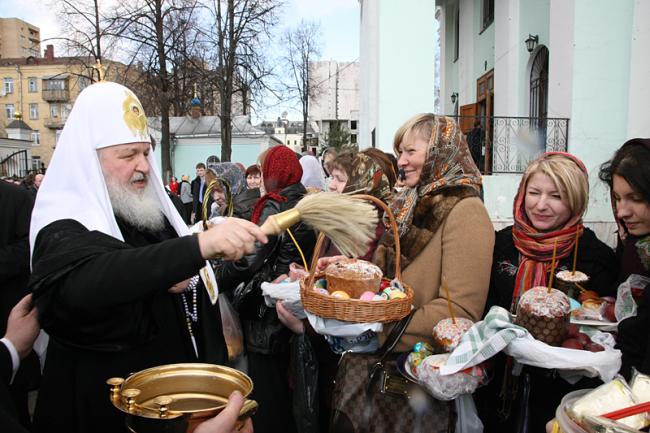 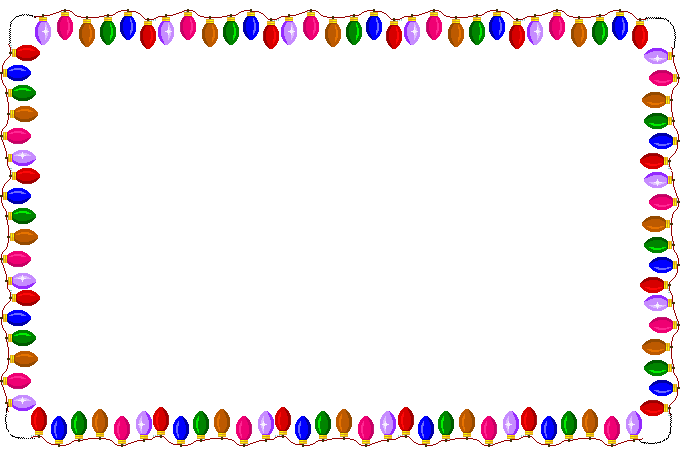 в  субботу, 
 воскресенье
Кто  из  святых  по  преданию  явился   к императору Тиверию и   благовествовал ему о Христе Воскресшем?
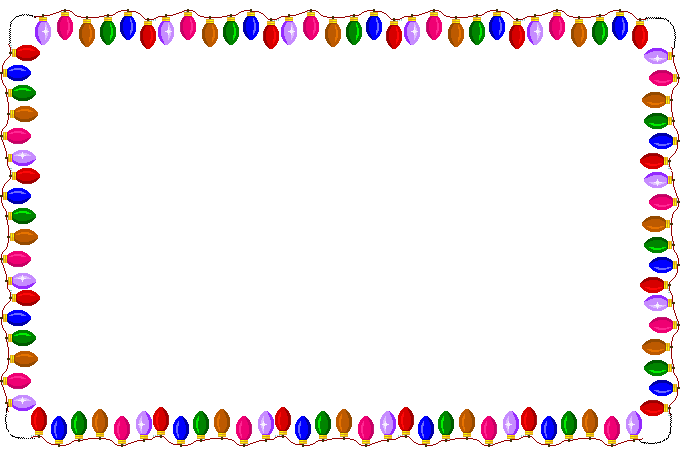 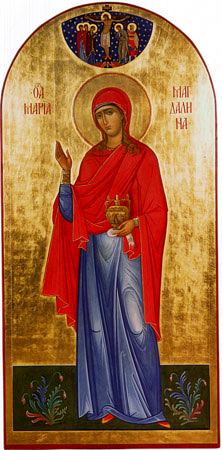 Мария 
Магдалина
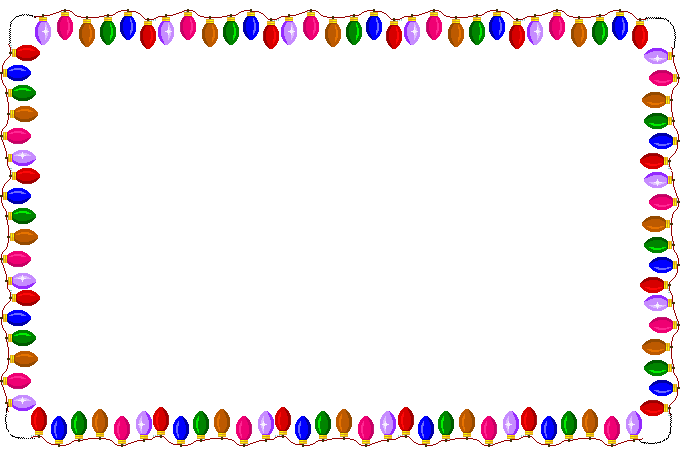 Николай
 Чудотворец
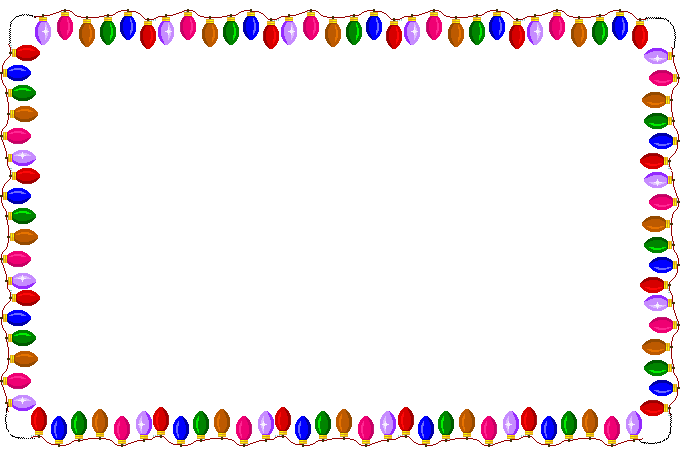 Сергий
 Радонежский
По Преданию, она принесла ему …
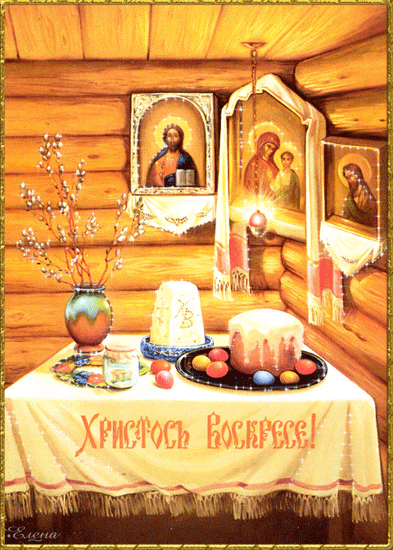 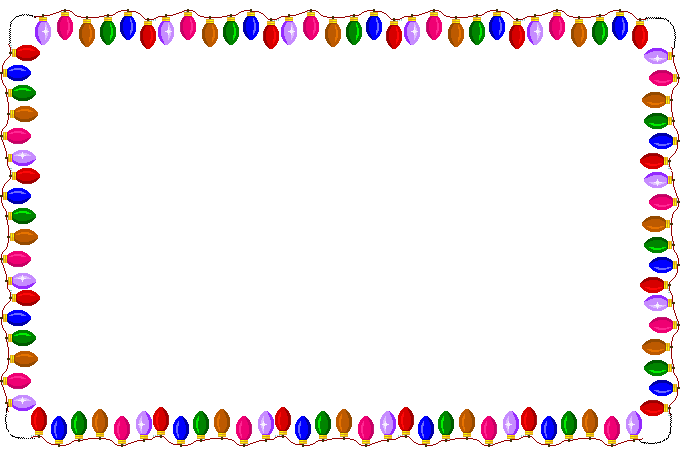 вербу
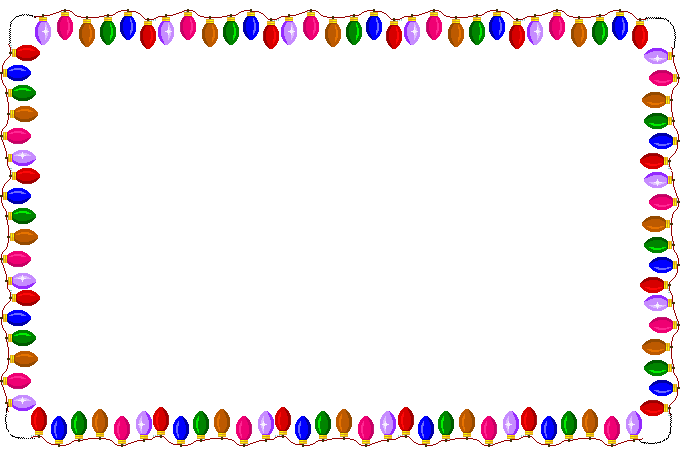 кулич
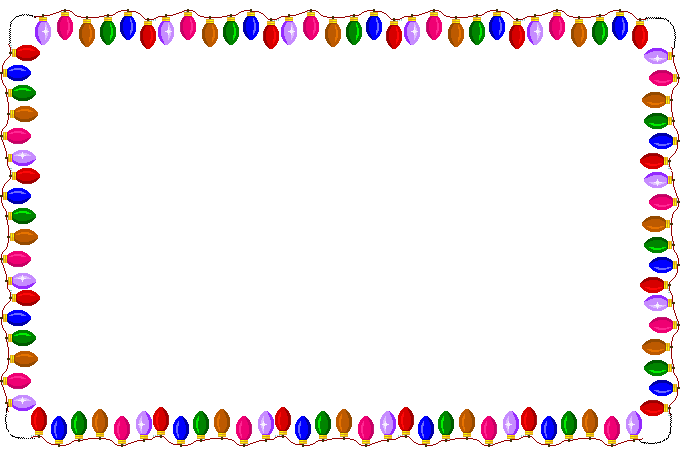 яйцо
Какого  цвета  было  яйцо?
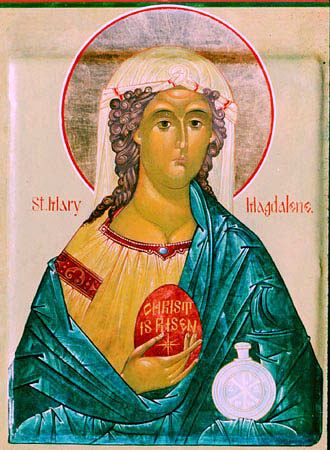 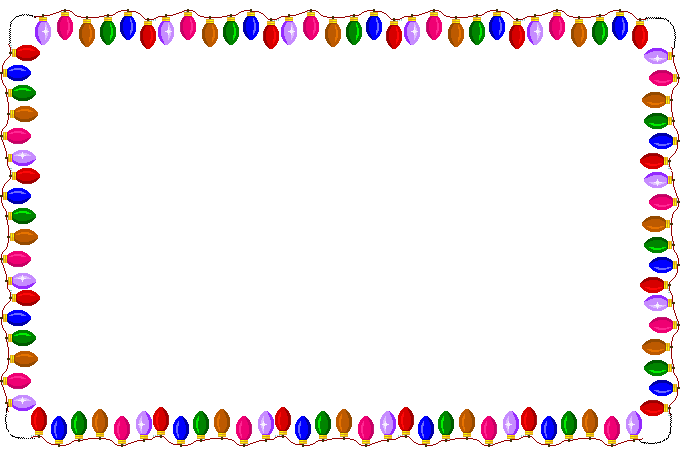 жёлтого
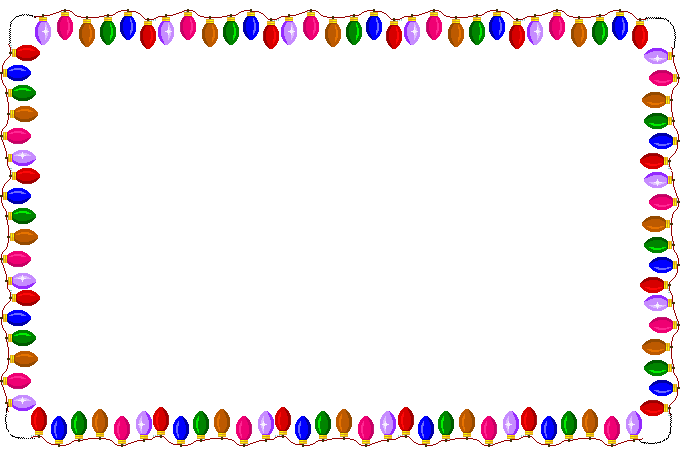 красного
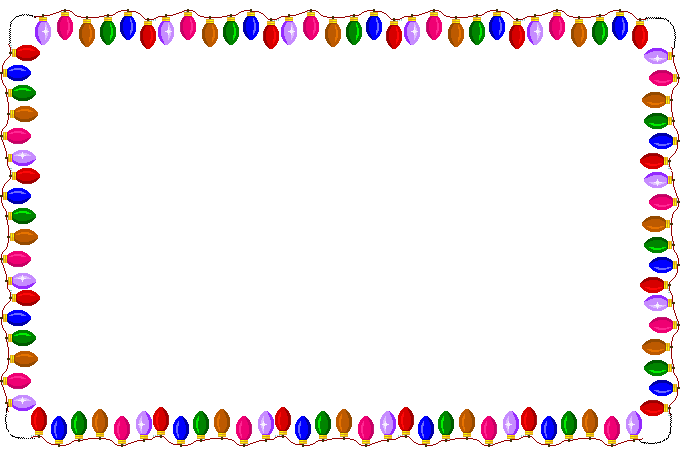 зелёного
красное яйцо как символ…
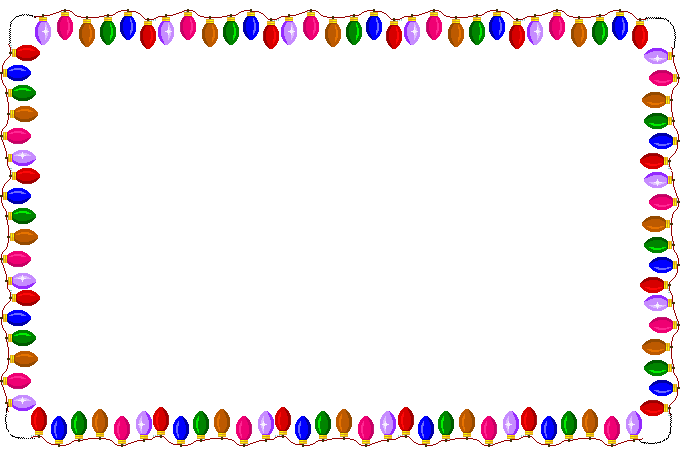 символ Воскресения
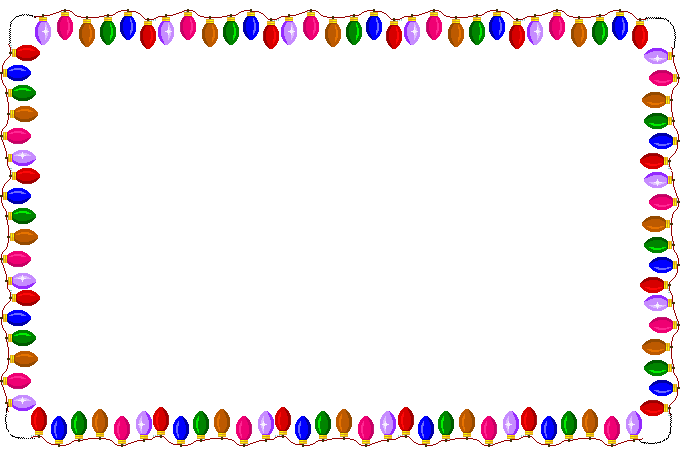 символ новой жизни
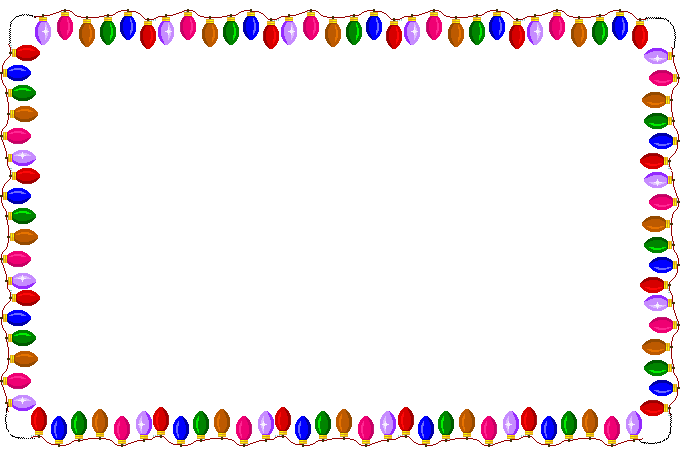 символ плодородия
С какими  словами  она  пришла
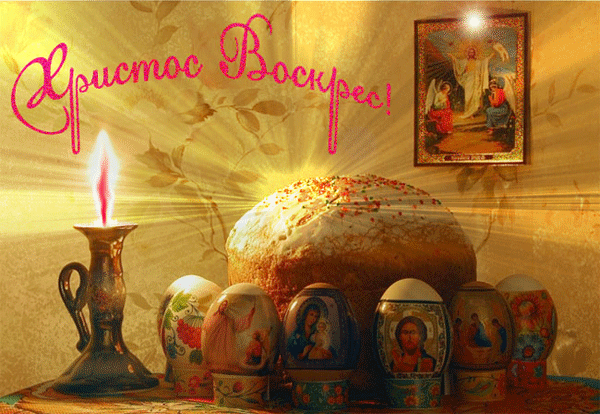 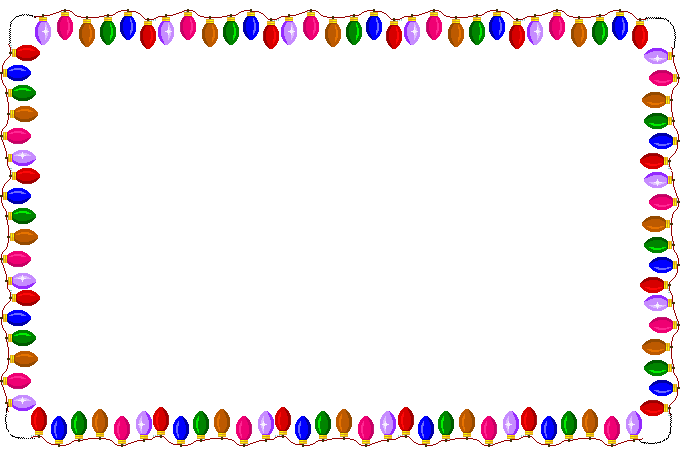 «Доброе  утро!»
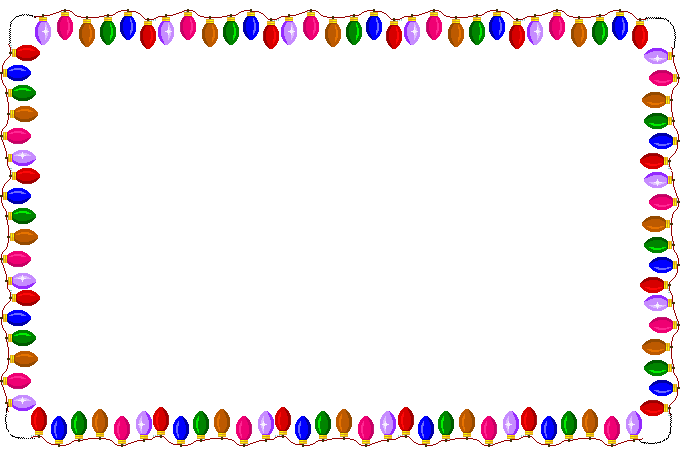 «Здравствуйте!»
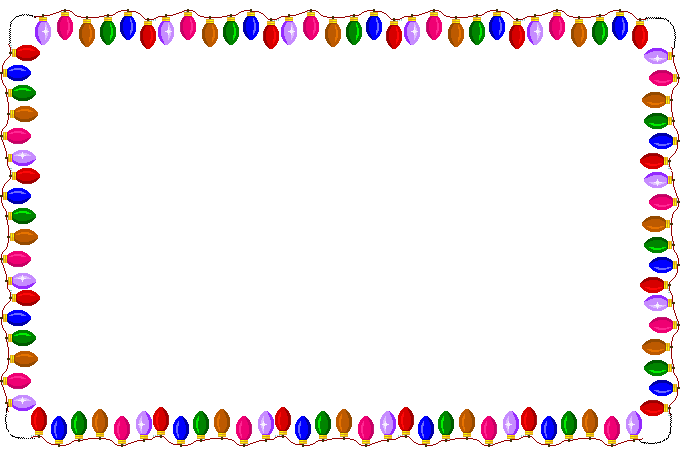 "Христос Воскрес!"